分享影片
（宜蘭縣版學生資訊課程教材）Chrome OS 版本
點選影片
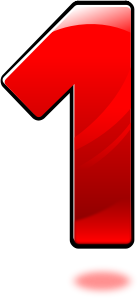 （宜蘭縣版學生資訊課程教材）Chrome OS 版本
點選影片下方的「分享」
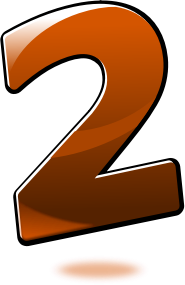 （宜蘭縣版學生資訊課程教材）Chrome OS 版本
點選「分享」，可分享至社群網站或複製連結
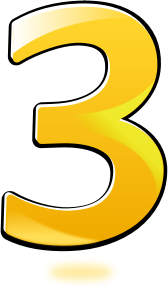 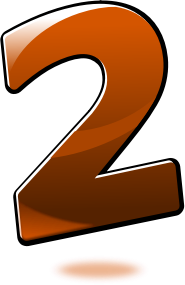 （宜蘭縣版學生資訊課程教材）Chrome OS 版本
點選「嵌入」，複製連結可將影片嵌入到網頁
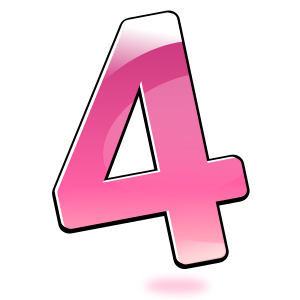 （宜蘭縣版學生資訊課程教材）Chrome OS 版本
點選「電子郵件」，可將影片透過電子郵件寄送
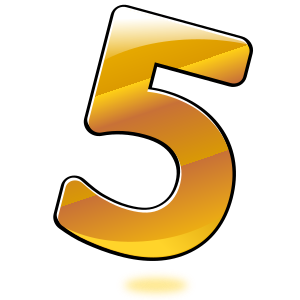 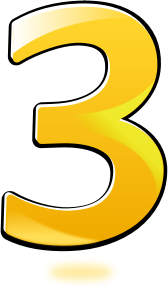 （宜蘭縣版學生資訊課程教材）Chrome OS 版本
輸入E-mail後，點選「傳送電子郵件」
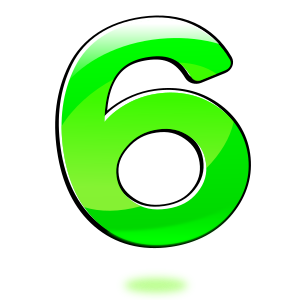 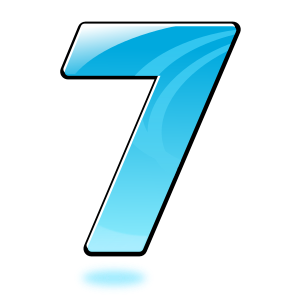 （宜蘭縣版學生資訊課程教材）Chrome OS 版本